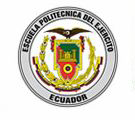 ESCUELA POLITÉCNICA DEL EJÉRCITO
Análisis, diseño, desarrollo de un  sistema de venta de boletos de cine para smartphones utilizando visual studio .net
DIRECTOR: ING. DANILO MARTINEZ.
CODIRECTOR: ING. GERMAN ÑACATO


POR: GABRIELA RENDON BASABE
AGENDA
INTRODUCCIÓN

MARCO TEORICO

ANÁLISIS Y DISEÑO

CONCLUSIONES Y RECOMENDACIONES.
INTRODUCCIÓN
Planteamiento del Problema

Justificación

Alcance

Objetivos
AGENDA
PLANTEAMIENTO DEL PROBLEMA
Frente a la necesitad de agilitar el proceso de compra de boletos de cine para evitar las largas filas en las taquillas, se presenta la solución para teléfonos inteligentes, la cual ofrece un servicio de venta de boletos de cine utilizando un equipo móvil inteligente.
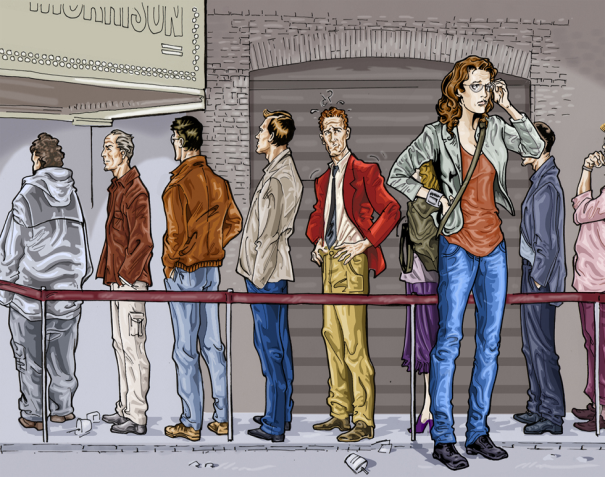 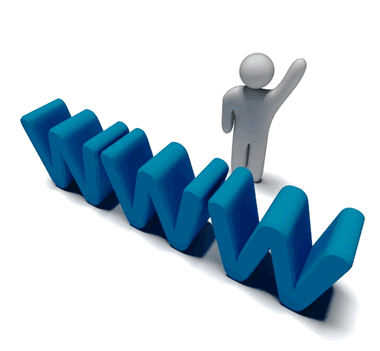 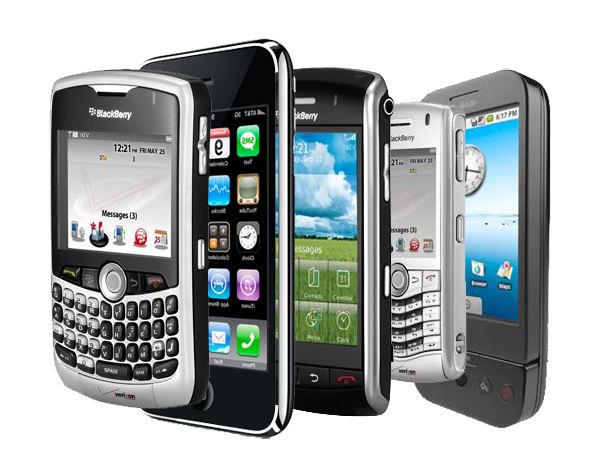 INTRODUCCIÓN
JUSTIFICACIÓN
Auge de aplicaciones para dispositivos inteligentes.

Fácil acceso al sitio web móvil. 

Compra de boletos por el dispositivo móvil evitando las filas en los cines.
INTRODUCCIÓN
ALCANCE
Desarrollo de Web Site.
Mantenimiento
Consultas.
Desarrollo de Web Site Móvil.
Consultas
Compra de Boletos.
INTRODUCCIÓN
OBJETIVO GENERAL
OBJETIVOS ESPECÍFICOS
INTRODUCCIÓN
MARCO TEÓRICO
APLICACIONES WEB

 HAW HAW

TECNOLOGIAS MOVILES

METODOLOGÍA XP.

FASES DE XP
AGENDA
APLICACIONES WEB
Aplicación Distribuida que se encuentra publicada en un servidor Web que los usuarios pueden acceder desde un navegador.
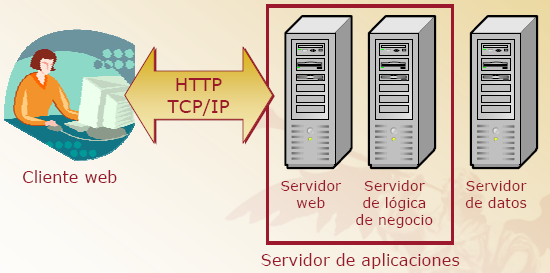 CAPAS DE UNA APLICACIÓN WEB
MARCO TEÓRICO
HAW HAW
Conjunto de librerías que se encuentran publicadas en Internet http://www.hawhaw.de/ que permite crear aplicaciones web para equipos móviles. 
La implementación es sencilla y en el sitio existen tutoriales y ejemplos de aplicación para varios lenguajes entre ellos:
PHP
Asp.net
JSP
HAW HAW -  BROWSERS
Soporta los siguientes browsers :
Internet Explorer, Firefox, Opera, Safari, Chrome, Lynx 
Cellphone browsers (WAP) 
Smartphone browsers (WAP 2.0) 
PDA browsers 
Opera Mini 
AvantGo 
iPhone 
Android 
Blackberry
MARCO TEÓRICO
TECNOLOGÍAS MÓVILES
Telefonía Móvil: Sistema de Transmisión que brinda portabilidad y movilidad al usuario.
Las comunicaciones móviles han evolucionado siendo cada etapa mas fiable que la anterior, éstas etapas son:
Tecnologías de Primera generación: Surgió en los años 80, fue analógica de limitada capacidad. (TDMA –Time Division Multiple Access).
TECNOLOGÍAS MÓVILES
Tecnologías de Segunda generación: Arribó en los 90 y a diferencia de la primera fue digital, tecnología 2G velocidad de información más alta en voz; limitadas en comunicación de datos. (GSM – Global System Mobile Communications, CDMA-Code Division Multiple Access).
TECNOLOGÍAS MÓVILES
Tecnologías de Tercera generación: Se desarrolló en torno a dos iniciativas: IMT-2000 (International Mobile Telecommunications-2000) y UMTS (Universal Mobile Telephone System).
Se basa en la tecnología WCDMA (Acceso Múltiple por División de Código de banda ancha), permitió dar un nuevo paso hacia la satisfacción de la creciente demanda de servicios de datos/Internet.
TECNOLOGÍAS MÓVILES
Tecnologías de Cuarta generación: 4G ofrece accesos  multimedia, en las que se puede manejar transferencia de video en tiempo real, con velocidades equivalentes a las de una LAN básica (10 Mbps) y mayores.
MARCO TEÓRICO
METODOLOGÍA XP
Reseña Histórica:
Creada por Kent Beck en 1996.
1999 publica el libro Extreme Programming Explained.
Se ha difundido su uso a través de Internet.
QUÉ ES XP?
PROCESO XP
MARCO TEÓRICO
FASES XP
MARCO TEÓRICO
ANÁLISIS Y DISEÑO
ANÁLISIS Y DISEÑO
Historias de Usuario: El cliente definió brevemente las características del sistema.
Planificación del Proyecto: Se definieron los Roles de los Actores y se clasificaron las historias de usuario.
Plan de Publicaciones – Iteraciones: Se definieron las iteraciones y se priorizaron de acuerdo a la necesidad del cliente.
INGRESO DE INFORMACIÓN
Usuarios
Cines
Salas
Películas
Funciones
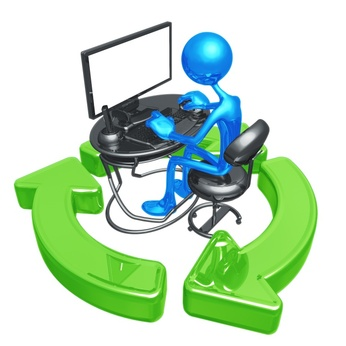 BASE DE DATOS
SITIO MÓVIL
GESTIÓN DE CINES
MÓVIL
Consulta de Funciones
Autenticación
Compra de Boletos
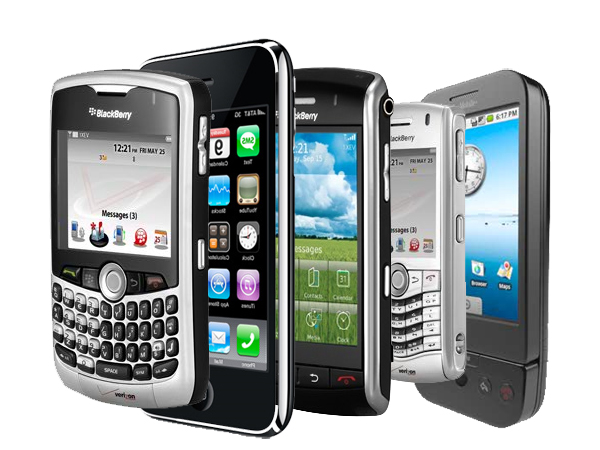 BASE DE DATOS
AGENDA
CONCLUSIONES Y RECOMENDACIONES
CONCLUSIONES Y RECOMENDACIONES
CONCLUSIONES Y RECOMENDACIONES
CONCLUSIONES Y RECOMENDACIONES
Se recomienda que para una versión posterior de la presente tesis se aplique un protocolo de seguridad o certificado digital ya que se realizan accesos a la base de datos y estos métodos de conexión proporcionan seguridad en las transacciones
AGENDA
LINKS
http://localhost/GESTIONCINES.WebSite/Default.aspx





http://localhost/GESTIONCINES.WebCell/Default.aspx
AGENDA